Особенности воспитания ребенка в цифровую эпоху
Н.Л.Селиванова
Заведующая центром стратегии и теории воспитания личности ИСРО РАО,
чл.-корр. РАО, д-р.пед.наук, профессор
Возможные направления использования информационных технологий в  современной школьной практике воспитания
создание проектов различных назначений;
виртуальные музеи, виртуальные экскурсии с  элементами интерактивности;
создание и публикации печатной продукции: каталогов, подбора материалов  определенной тематики, которые впоследствии используются в урочной и внеурочной деятельности;
сайт  школы, сайты или страницы отдельных классов в Интернете;
мобильные технологии: разработка пособий, в которых с помощью QR кода мобильных устройств, например, смартфонов, планшетов  учащиеся получают доступ к различным заданиям, материалам по предлагаемым заданиям;
 создание и использование различных медиа средств: видео фильмы, ролики, аудио записи.  
создание различных сетевых сообществ на базе образовательной организации;
 работа классного руководителя;
создание виртуальной среды в современной  образовательной организации как основы для создания ее воспитательного пространства.
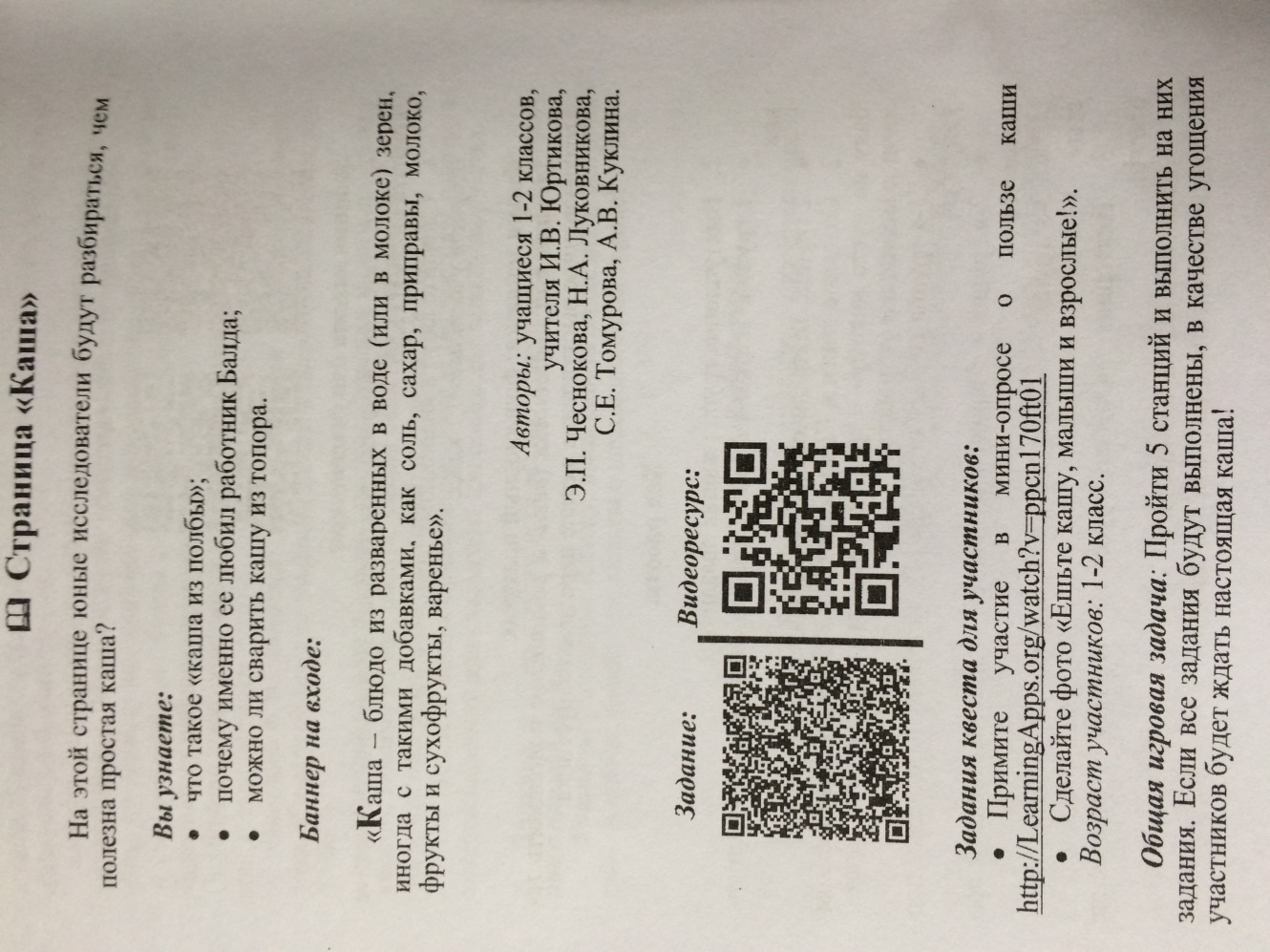 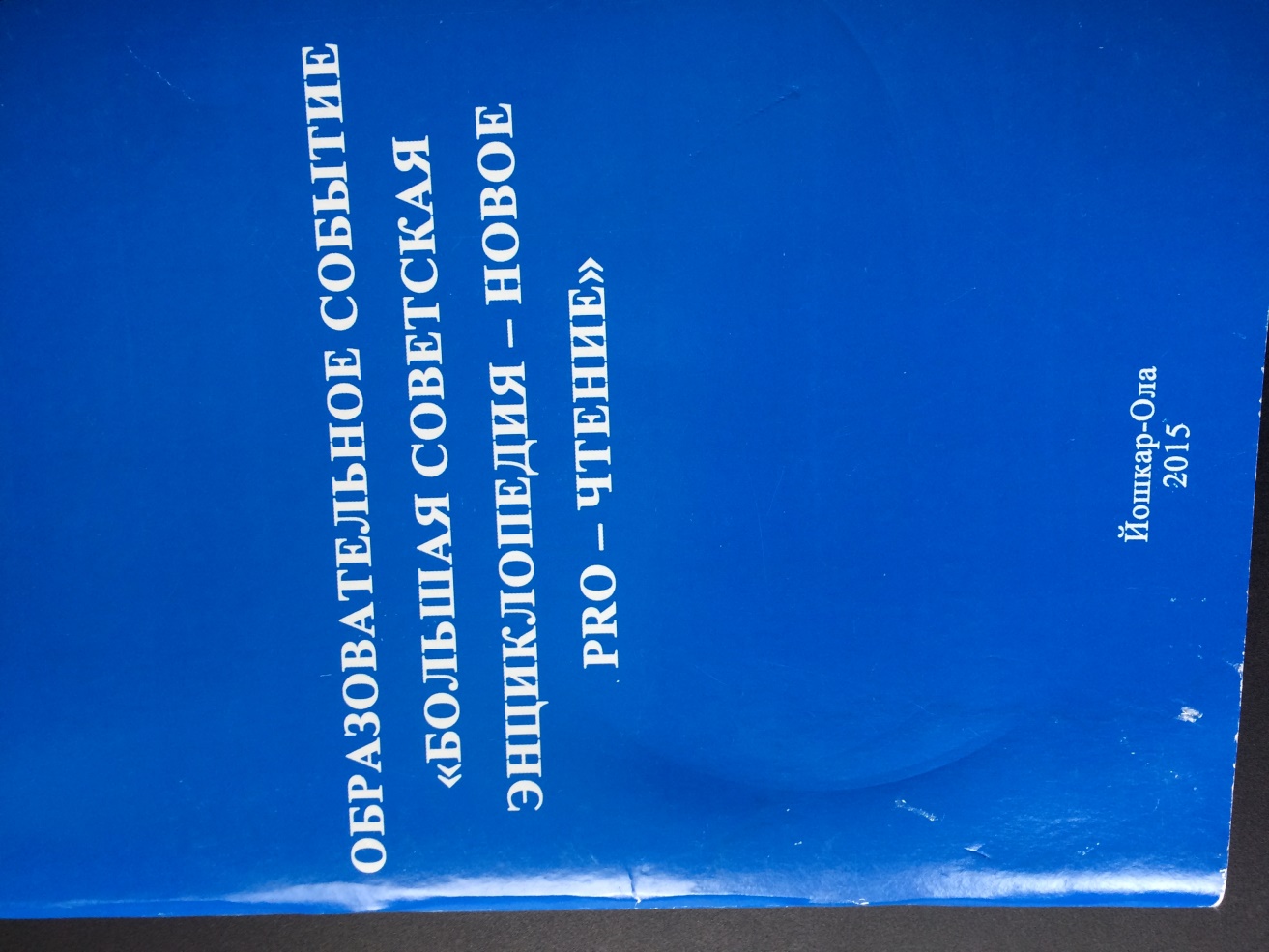 Задания
игра «Каша» (чем полезна простая каша), авторы –  учащиеся и учителя 1-го и 2-го класса;
создание пешеходной экскурсии по новостройкам родного города – Йошкар-Оле на английском языке, авторы –  учащиеся и учителя 4-го класса;
 участие в экспертной комиссии по утверждению макета детского городка (разработать и сделать макет «Дворца детства» в одном из архитектурных стилей), авторы –  учащиеся 7-го класса;
кулинарное шоу «Марийская национальная кухня», авторы –  девочки 8-го класса и учителя; занятия  «Школа интеллекта» (подготовка учащихся к олимпиадам), авторы –  учащиеся 11-го класса;
диспут «Гаджеты в образовательном процессе» с Google-опросом, авторы –  учащиеся 11-го класса.
Избираемые подростками роли в Интернете (данные Г.В. Солдатовой, Е. И. Рассказовой, Е. Зотовой)
«творец», создающий новое для себя и других; 
«защитник», отстаивающий свое мнение, взгляды, защищающий себя и других;  
«троль», критикующий и нападающий на тех, чье мнение не совпадает с его собственным; «наставник», помогающий разобраться с чем-либо, в том числе, и с действиями в сети; 
«посредник», связывающий людей друг с другом; «наблюдатель»; 
«собеседник», 
«актер», примеривающий на себя те или иные роли; 
«манипулятор»;
«друг».
Типы пользователей в подростковой среде (Г.В. Солдатова)
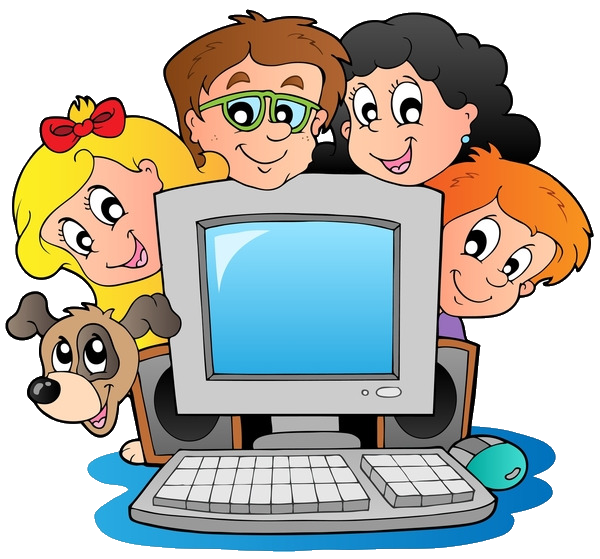 ориентированные на обучение, 
коммуникаторы, 
сетевые читатели,
 игроки,
универсалы.
Основные признаки Интернет-зависимости (Вострокнутов Н.В. и Пережогин Л.О)
чрезмерное, немотивированное злоупотребление временем работы в сети, не обусловленное профессиональной, научной или иной созидательной деятельностью;
использование средств Интернета как преобладающего средства коммуникации;
 создание и эксплуатация виртуальных образов, крайне далеких от реальных характеристик;
 влечение к Интернет-играм и созданию вредоносных программ (без какой-либо цели);
 субъективно воспринимаемая невозможность обходиться без работы в сети.
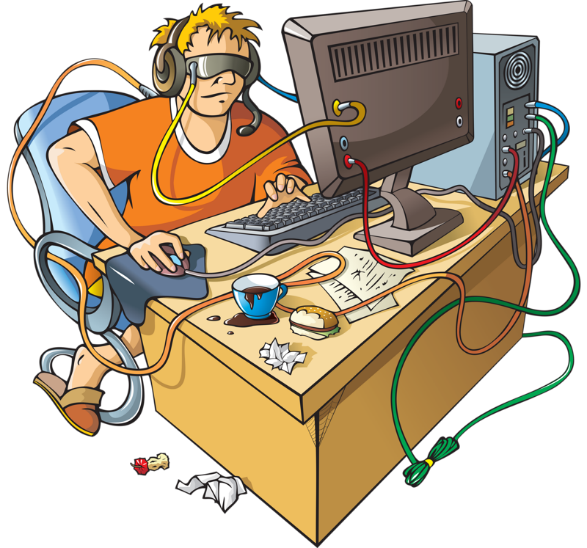 Виды рисков, с которыми сталкиваются подростки и молодежь в  Интернете
коммуникационные (кибербуллинг, троллинг, киберхарассмент, сексуальные домогательства, встречи с незнакомцами); 
контентные (экстремистские, эротические и порно сайты;  сайты, пропагандирующие наркотики, суицид; сайты, позволяющие создавать различные виды оружия);
 технические (спам, продажи в Сети, незащищенность персональных данных), 
 интернет-зависимость.
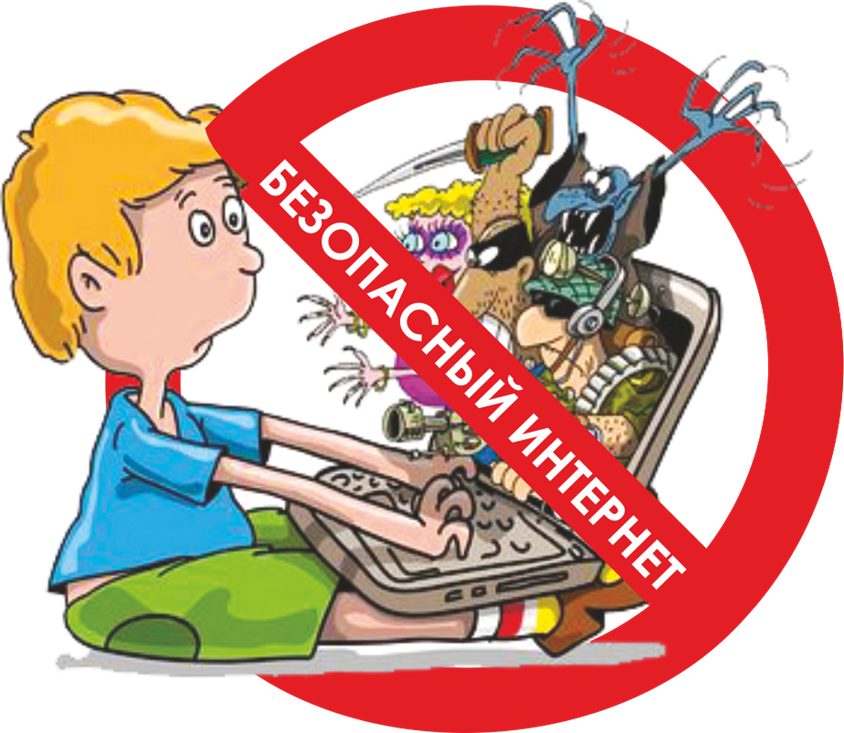